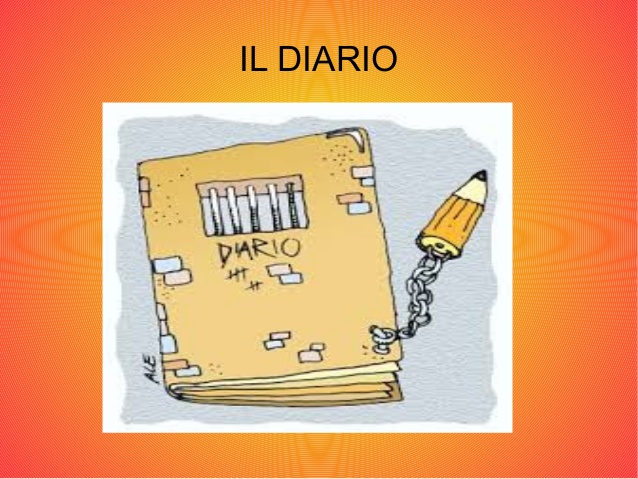 III E Capoluogo  Italiano- IngleseIns.  Ciccone P.  -  Perna F
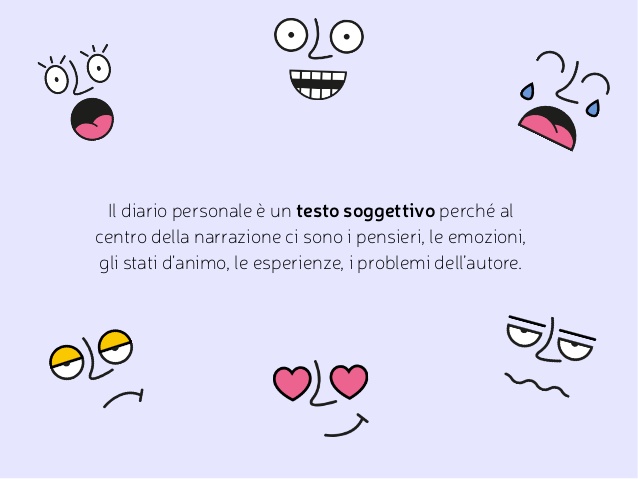 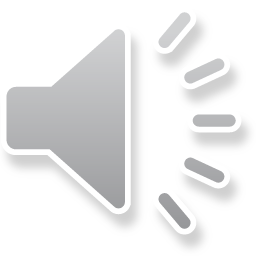 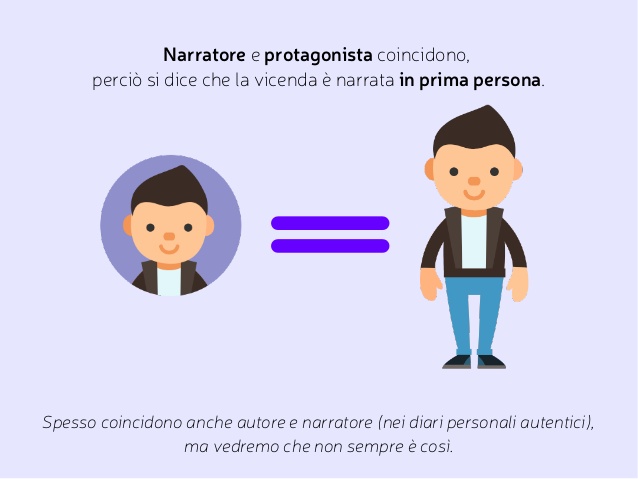 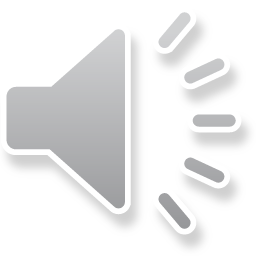 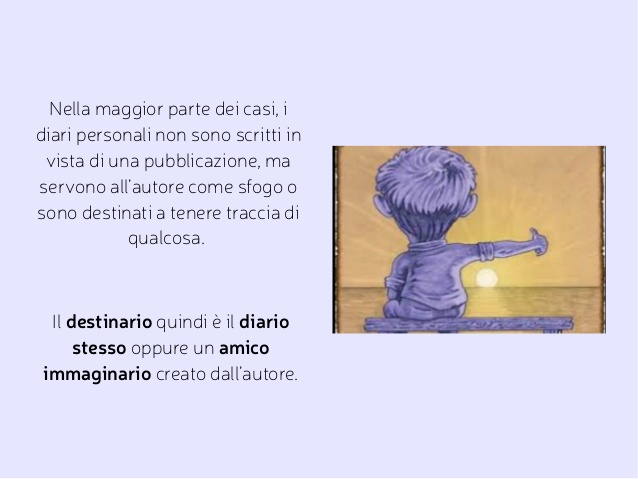 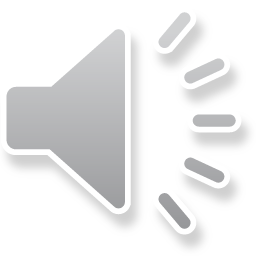 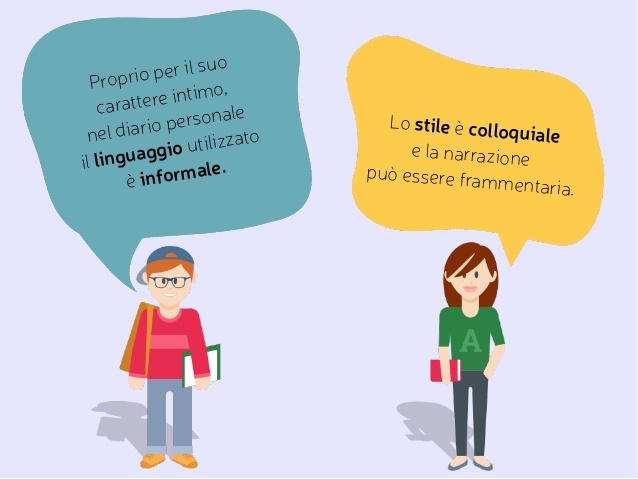 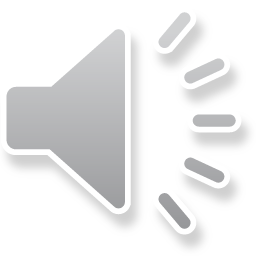 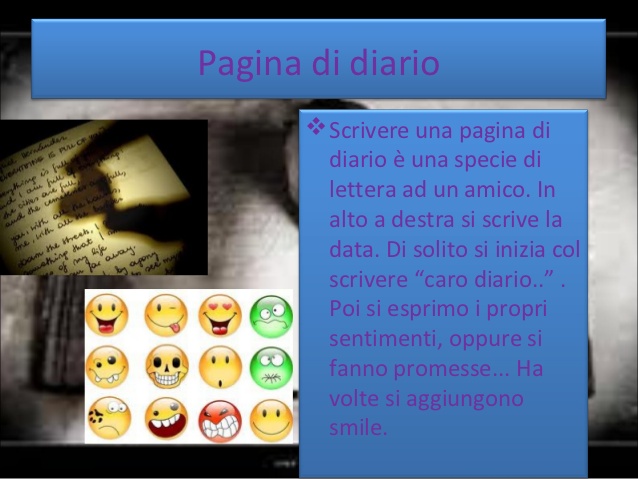 Esempio : come scrivere una pagina di diario
Venerdì 20 novembre 2020 ore 23,00 ( come esempio)
 Iniziare con la formula di saluto 
Caro diario,  
…….
Introdurre la situazione/il problema
Es.  È successa una cosa meravigliosa. oppureOggi è stata proprio una giornata nera. Sono così contento/a!
  Raccontare.
Poi alla fineono così contento/a!
Basta per oggi.      Oppure  Ho sonno, vado a letto. 
   Domani si vedrà. 
Ciao, Buonanotte
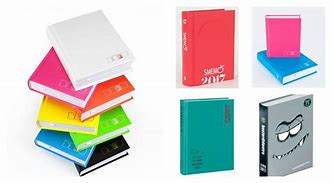 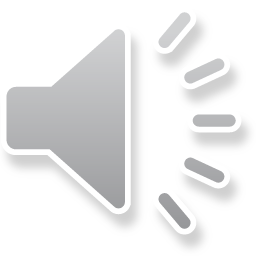 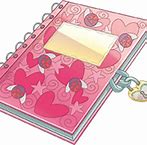 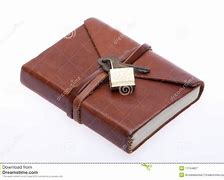 THE DIARY
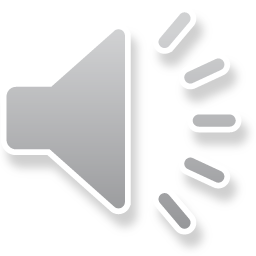 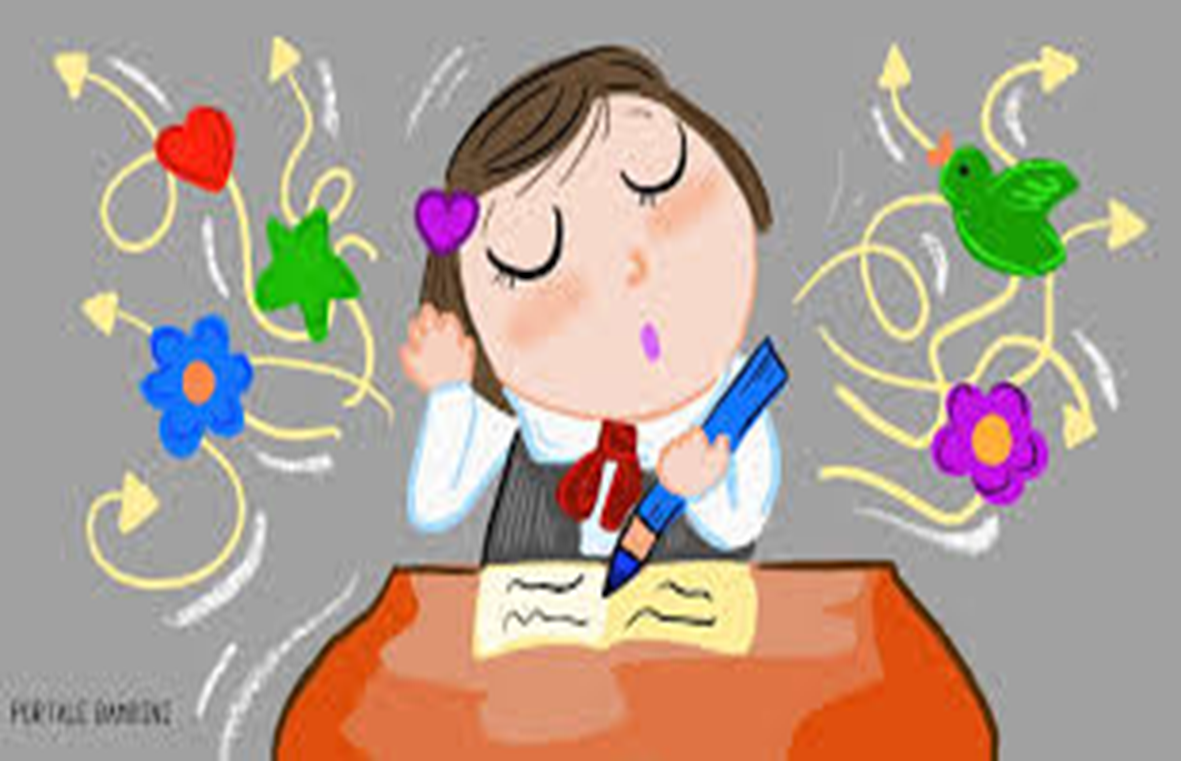 Listen to your teacher.Copy on your copybook. Then Read and complete.
Dear ………
How are you?
 I’m…..(fine, ill, happy, sad,…)
I’m ……years old. And you?
I have got……..and…….And you?
My favourite colours are…….
My favourite food is……
My favourite sport is….

Love …………
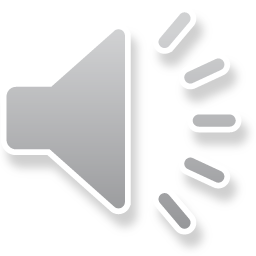